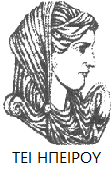 Ελληνική Δημοκρατία
Τεχνολογικό Εκπαιδευτικό Ίδρυμα Ηπείρου
Συστήματα Τηλεκπαίδευσης
Ενότητα 12 : Σύστημα Τηλεκπαίδευσης Moodle ΙΙΙ

Δημήτριος Λιαροκάπης
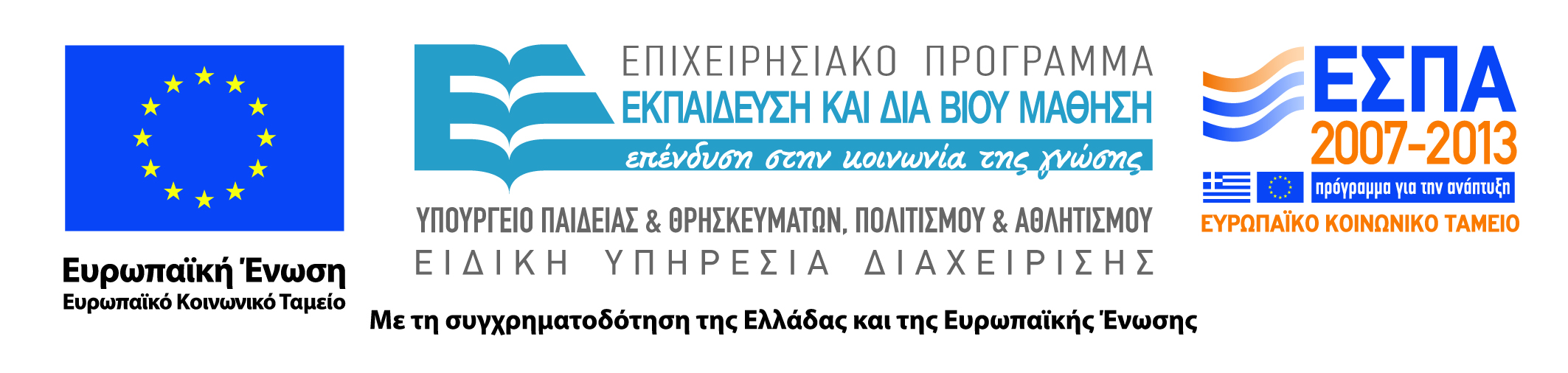 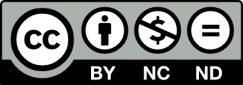 Ανοιχτά Ακαδημαϊκά Μαθήματα στο ΤΕΙ Ηπείρου
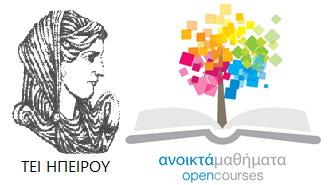 Τμήμα Μηχανικών Πληροφορικής
Συστήματα Τηλεκπαίδευσης
Ενότητα 12 : Σύστημα Τηλεκπαίδευσης Moodle ΙΙΙ

Δημήτριος Λιαροκάπης
Καθηγητής Εφαρμογών
Άρτα, 2015
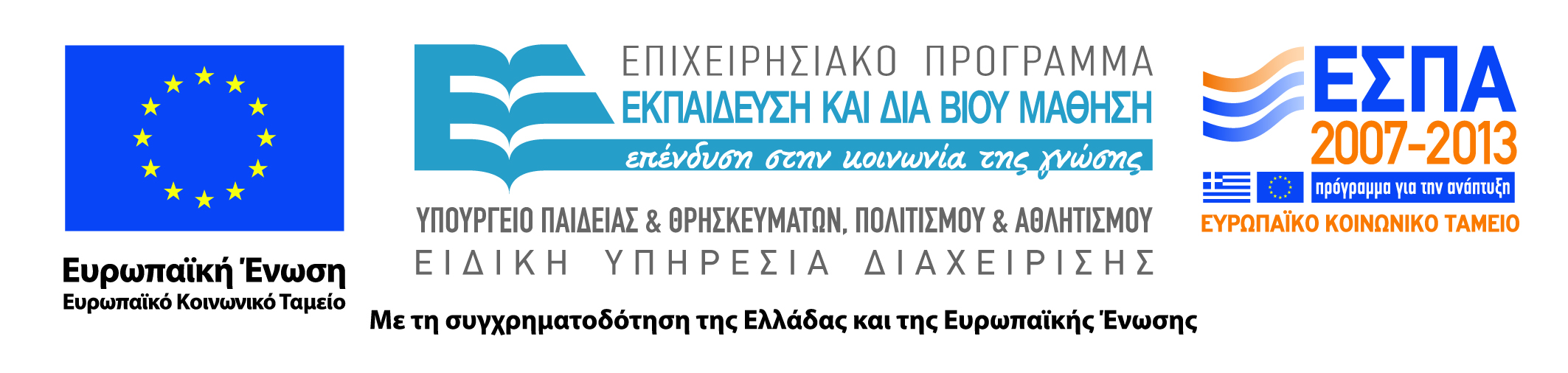 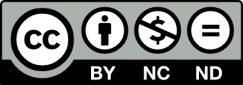 ΣΥΣΤΗΜΑΤΑ ΤΗΛΕΚΠΑΙΔΕΥΣΗΣ, Ενότητα 12, ΤΜΗΜΑ ΜΗΧΑΝΙΚΩΝ ΠΛΗΡΟΦΟΡΙΚΗΣ, 
ΤΕΙ ΗΠΕΙΡΟΥ- Ανοιχτά Ακαδημαϊκά Μαθήματα στο ΤΕΙ Ηπείρου
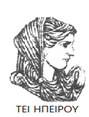 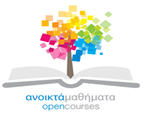 Άδειες Χρήσης
Το παρόν εκπαιδευτικό υλικό υπόκειται σε άδειες χρήσης Creative Commons. 
Για εκπαιδευτικό υλικό, όπως εικόνες, που υπόκειται σε άλλου τύπου άδειας χρήσης, η άδεια χρήσης αναφέρεται ρητώς.
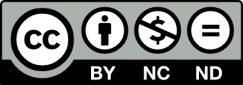 ΣΥΣΤΗΜΑΤΑ ΤΗΛΕΚΠΑΙΔΕΥΣΗΣ, Ενότητα 12, ΤΜΗΜΑ ΜΗΧΑΝΙΚΩΝ ΠΛΗΡΟΦΟΡΙΚΗΣ, 
ΤΕΙ ΗΠΕΙΡΟΥ- Ανοιχτά Ακαδημαϊκά Μαθήματα στο ΤΕΙ Ηπείρου
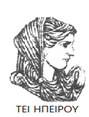 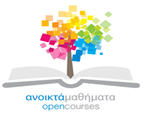 Χρηματοδότηση
Το έργο υλοποιείται στο πλαίσιο του Επιχειρησιακού Προγράμματος «Εκπαίδευση και Δια Βίου Μάθηση» και συγχρηματοδοτείται από την Ευρωπαϊκή Ένωση (Ευρωπαϊκό Κοινωνικό Ταμείο) και από εθνικούς πόρους.
Το έργο «Ανοικτά Ακαδημαϊκά Μαθήματα στο TEI Ηπείρου» έχει χρηματοδοτήσει μόνο τη αναδιαμόρφωση του εκπαιδευτικού υλικού.
Το παρόν εκπαιδευτικό υλικό έχει αναπτυχθεί στα πλαίσια του εκπαιδευτικού έργου του διδάσκοντα.
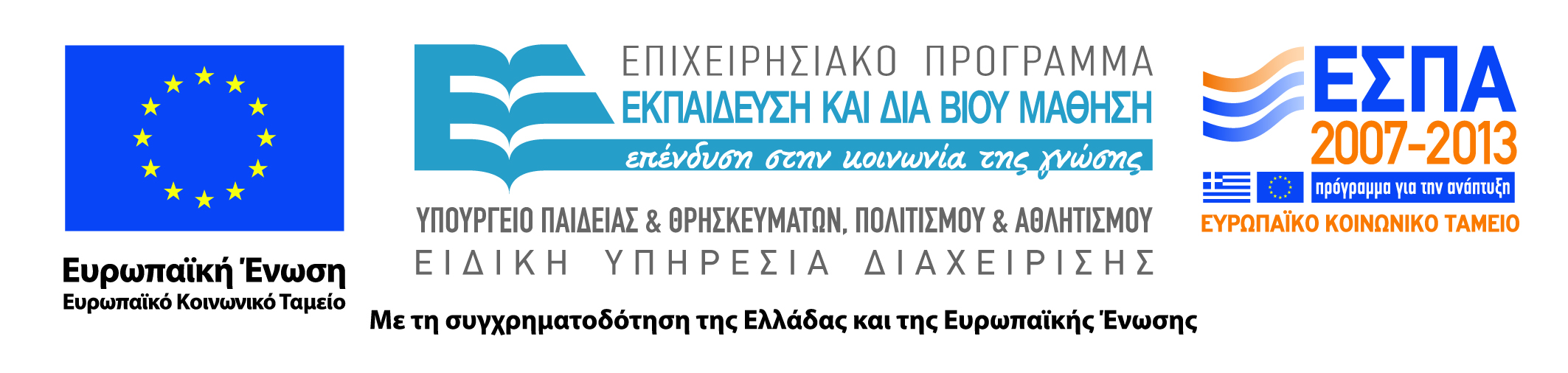 ΣΥΣΤΗΜΑΤΑ ΤΗΛΕΚΠΑΙΔΕΥΣΗΣ, Ενότητα 12, ΤΜΗΜΑ ΜΗΧΑΝΙΚΩΝ ΠΛΗΡΟΦΟΡΙΚΗΣ, 
ΤΕΙ ΗΠΕΙΡΟΥ- Ανοιχτά Ακαδημαϊκά Μαθήματα στο ΤΕΙ Ηπείρου
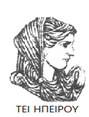 Σκοποί  ενότητας
Εισαγωγή στην Δραστηριότητα Ενότητας (Lesson Activity)
ΣΥΣΤΗΜΑΤΑ ΤΗΛΕΚΠΑΙΔΕΥΣΗΣ, Ενότητα 12, ΤΜΗΜΑ ΜΗΧΑΝΙΚΩΝ ΠΛΗΡΟΦΟΡΙΚΗΣ, 
ΤΕΙ ΗΠΕΙΡΟΥ- Ανοιχτά Ακαδημαϊκά Μαθήματα στο ΤΕΙ Ηπείρου
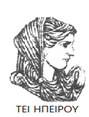 Περιεχόμενα ενότητας
Ενότητα (Lesson) 
Προσαρμοστικότητα 
Ρυθμίσεις Ενότητας (Μαθήματος) 
Διαχείριση Ενότητας
Πίνακας Διακλάδωσης (Content Page)
Διακλαδώσεις
Σελίδα Ερώτησης
Παραδείγματα Διακλαδώσεων
Συστήματα Τηλεκπαίδευσης
Σύστημα Τηλεκπαίδευσης Moodle ΙΙΙ
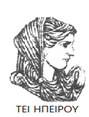 ΣΥΣΤΗΜΑΤΑ ΤΗΛΕΚΠΑΙΔΕΥΣΗΣ Ενότητα 12, ΤΜΗΜΑ ΜΗΧΑΝΙΚΩΝ ΠΛΗΡΟΦΟΡΙΚΗΣ, 
ΤΕΙ ΗΠΕΙΡΟΥ- Ανοιχτά Ακαδημαϊκά Μαθήματα στο ΤΕΙ Ηπείρου
Ενότητα (Lesson)
Παρουσιάζει μια σειρά από HTML σελίδες
Στο τέλος κάθε σελίδας υπάρχει μια επιλογή για την σελίδα στην οποία ο χρήστης μπορεί να
Μεταπηδήσει.
Δύο βασικoί τύποι σελίδων
Σελίδες Περιεχομένου / Διακλάδωσης (Content pages)
Σελίδες Ερωτήσεων (Question pages)
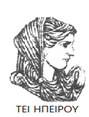 ΣΥΣΤΗΜΑΤΑ ΤΗΛΕΚΠΑΙΔΕΥΣΗΣ Ενότητα 12, ΤΜΗΜΑ ΜΗΧΑΝΙΚΩΝ ΠΛΗΡΟΦΟΡΙΚΗΣ, 
ΤΕΙ ΗΠΕΙΡΟΥ- Ανοιχτά Ακαδημαϊκά Μαθήματα στο ΤΕΙ Ηπείρου
Προσαρμοστικότητα
Δίνεται η δυνατότητα στο μαθητή να επιλέξει την ροή του μαθήματος.

Δίνεται η δυνατότητα στον εκπαιδευτή να
οδηγήσει το μαθητή σε περιεχόμενο ανάλογα με τις απαντήσεις του σε ερωτήσεις.

Πρέπει να γίνει προσεκτικός σχεδιασμός για τις
πιθανές ροές του μαθήματος
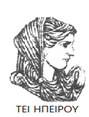 ΣΥΣΤΗΜΑΤΑ ΤΗΛΕΚΠΑΙΔΕΥΣΗΣ Ενότητα 12, ΤΜΗΜΑ ΜΗΧΑΝΙΚΩΝ ΠΛΗΡΟΦΟΡΙΚΗΣ, 
ΤΕΙ ΗΠΕΙΡΟΥ- Ανοιχτά Ακαδημαϊκά Μαθήματα στο ΤΕΙ Ηπείρου
Ρυθμίσεις Ενότητας (Μαθήματος)
Όνομα
Διαθέσιμος Χρόνος
Ερωτήσεις βαθμολόγησης δεν λογαριάζονται μετά την λήξη
Ημερομηνία Διαθεσιμότητας / Λήξης
Μέγιστος Αριθμός απαντήσεων/Διακλαδώσεων
Επιλογές Βαθμολόγησης
Μάθημα Εξάσκησης
Μάθημα με βαθμολόγηση
Δυνατός αριθμός προσπαθειών
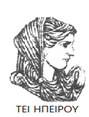 ΣΥΣΤΗΜΑΤΑ ΤΗΛΕΚΠΑΙΔΕΥΣΗΣ Ενότητα 12, ΤΜΗΜΑ ΜΗΧΑΝΙΚΩΝ ΠΛΗΡΟΦΟΡΙΚΗΣ, 
ΤΕΙ ΗΠΕΙΡΟΥ- Ανοιχτά Ακαδημαϊκά Μαθήματα στο ΤΕΙ Ηπείρου
Διαχείριση Ενότητας
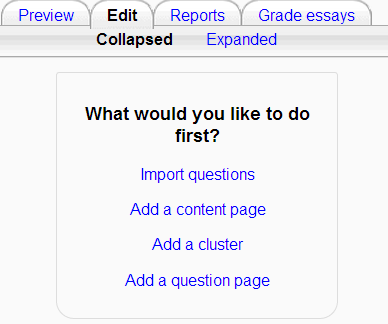 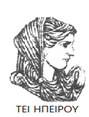 ΣΥΣΤΗΜΑΤΑ ΤΗΛΕΚΠΑΙΔΕΥΣΗΣ Ενότητα 12, ΤΜΗΜΑ ΜΗΧΑΝΙΚΩΝ ΠΛΗΡΟΦΟΡΙΚΗΣ, 
ΤΕΙ ΗΠΕΙΡΟΥ- Ανοιχτά Ακαδημαϊκά Μαθήματα στο ΤΕΙ Ηπείρου
Πίνακας Διακλάδωσης(Content Page)
Η σελίδα περιέχει
Τίτλο
Περιεχόμενο
Σειρά επιλογών (κουμπιών) για να μεταφερθεί ο σπουδαστής σε κάποια άλλη σελίδα.
Σχετικές Μεταπηδήσεις
 Επόμενη
Προηγούμενη
Τέλος Ενότητας
Απόλυτες Μεταπηδήσεις
Τίτλος Σελίδας
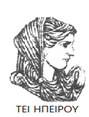 ΣΥΣΤΗΜΑΤΑ ΤΗΛΕΚΠΑΙΔΕΥΣΗΣ Ενότητα 12, ΤΜΗΜΑ ΜΗΧΑΝΙΚΩΝ ΠΛΗΡΟΦΟΡΙΚΗΣ, 
ΤΕΙ ΗΠΕΙΡΟΥ- Ανοιχτά Ακαδημαϊκά Μαθήματα στο ΤΕΙ Ηπείρου
Διακλαδώσεις
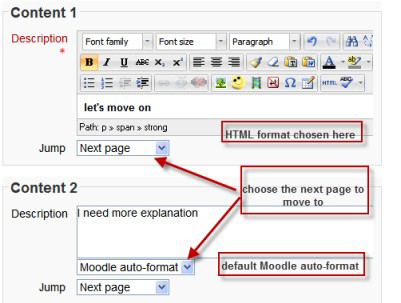 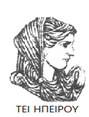 ΣΥΣΤΗΜΑΤΑ ΤΗΛΕΚΠΑΙΔΕΥΣΗΣ, Ενότητα 12,  ΤΜΗΜΑ ΜΗΧΑΝΙΚΩΝ ΠΛΗΡΟΦΟΡΙΚΗΣ, 
ΤΕΙ ΗΠΕΙΡΟΥ- Ανοιχτά Ακαδημαϊκά Μαθήματα στο ΤΕΙ Ηπείρου
Σελίδα Ερώτησης
Υπάρχουν διάφορα Είδη Ερωτήσεων
● Πολλαπλής Επιλογής (Μultichoice)

● Ταιριάσματος (Matching)

● Σύντομης Απάντησης (Short Answer)

● Αληθές/Ψευδες (True/False)

● Ανάπτυξης (Essay)

● Αριθμητική (Numerical)
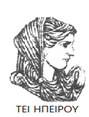 ΣΥΣΤΗΜΑΤΑ ΤΗΛΕΚΠΑΙΔΕΥΣΗΣ, Ενότητα 12,  ΤΜΗΜΑ ΜΗΧΑΝΙΚΩΝ ΠΛΗΡΟΦΟΡΙΚΗΣ, 
ΤΕΙ ΗΠΕΙΡΟΥ- Ανοιχτά Ακαδημαϊκά Μαθήματα στο ΤΕΙ Ηπείρου
Σελίδα Ερώτησης
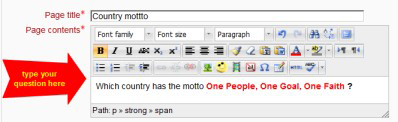 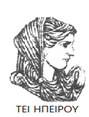 ΣΥΣΤΗΜΑΤΑ ΤΗΛΕΚΠΑΙΔΕΥΣΗΣ, Ενότητα 12,  ΤΜΗΜΑ ΜΗΧΑΝΙΚΩΝ ΠΛΗΡΟΦΟΡΙΚΗΣ, 
ΤΕΙ ΗΠΕΙΡΟΥ- Ανοιχτά Ακαδημαϊκά Μαθήματα στο ΤΕΙ Ηπείρου
Σελίδα Ερώτησης
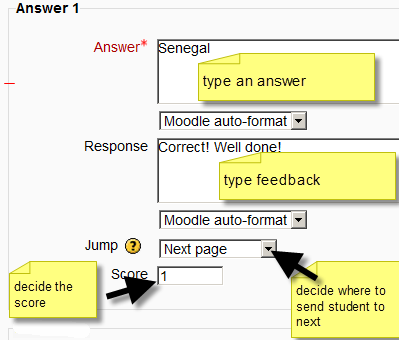 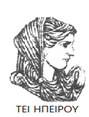 ΣΥΣΤΗΜΑΤΑ ΤΗΛΕΚΠΑΙΔΕΥΣΗΣ, Ενότητα 12,  ΤΜΗΜΑ ΜΗΧΑΝΙΚΩΝ ΠΛΗΡΟΦΟΡΙΚΗΣ, 
ΤΕΙ ΗΠΕΙΡΟΥ- Ανοιχτά Ακαδημαϊκά Μαθήματα στο ΤΕΙ Ηπείρου
Παραδείγματα Διακλαδώσεων
C1, C2, C3, C4, C5, C6, C7, C8, C9, C10, End of Lesson
C1 πίνακας περιεχομένων
Έχει δύο κουμπιά το ένα πηγαίνει στο C2 το άλλο στο C6
Οι σελίδες C5 και C10 έχουν διακλαδώσεις για το C1

C1, Q1, C5, C6, C7, C8, C9, C10, C2, C3, Q2, C4, End of Lesson

C1, Q1, C5, C6, C7, C8, C9, C10, C2, C3, Q2, C4,C11, Q3, Q4, Q5, Q6, End of Lesson
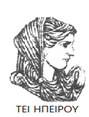 ΣΥΣΤΗΜΑΤΑ ΤΗΛΕΚΠΑΙΔΕΥΣΗΣ, Ενότητα 12,, ΤΜΗΜΑ ΜΗΧΑΝΙΚΩΝ ΠΛΗΡΟΦΟΡΙΚΗΣ, 
ΤΕΙ ΗΠΕΙΡΟΥ- Ανοιχτά Ακαδημαϊκά Μαθήματα στο ΤΕΙ Ηπείρου
Σημείωμα Αναφοράς
Copyright Τεχνολογικό Ίδρυμα Ηπείρου. Δημήτριος Λιαροκάπης.
 Συστήματα Τηλεκπαίδευσης
Έκδοση: 1.0  Άρτα, 2015. Διαθέσιμο από τη δικτυακή διεύθυνση: http://eclass.teiep.gr/OpenClass/courses/COMP119/
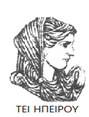 ΣΥΣΤΗΜΑΤΑ ΤΗΛΕΚΠΑΙΔΕΥΣΗΣ, Ενότητα 12,  ΤΜΗΜΑ ΜΗΧΑΝΙΚΩΝ ΠΛΗΡΟΦΟΡΙΚΗΣ, 
ΤΕΙ ΗΠΕΙΡΟΥ- Ανοιχτά Ακαδημαϊκά Μαθήματα στο ΤΕΙ Ηπείρου
Σημείωμα Αδειοδότησης
Το παρόν υλικό διατίθεται με τους όρους της άδειας χρήσης Creative Commons Αναφορά Δημιουργού-Μη Εμπορική Χρήση-Όχι Παράγωγα Έργα 4.0 Διεθνές [1] ή μεταγενέστερη. Εξαιρούνται τα αυτοτελή έργα τρίτων π.χ. φωτογραφίες, Διαγράμματα κ.λ.π., τα οποία εμπεριέχονται σε αυτό και τα οποία αναφέρονται μαζί με τους όρους χρήσης τους στο «Σημείωμα Χρήσης Έργων Τρίτων».
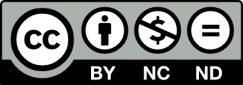 Ο δικαιούχος μπορεί να παρέχει στον αδειοδόχο ξεχωριστή άδεια να  χρησιμοποιεί το έργο για εμπορική χρήση, εφόσον αυτό του  ζητηθεί.
[1]
http://creativecommons.org/licenses/by-nc-nd/4.0/deed.el
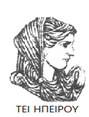 ΣΥΣΤΗΜΑΤΑ ΤΗΛΕΚΠΑΙΔΕΥΣΗΣ Ενότητα 12, ΤΜΗΜΑ ΜΗΧΑΝΙΚΩΝ ΠΛΗΡΟΦΟΡΙΚΗΣ, 
ΤΕΙ ΗΠΕΙΡΟΥ- Ανοιχτά Ακαδημαϊκά Μαθήματα στο ΤΕΙ Ηπείρου
Τέλος Ενότητας
Επεξεργασία: Βαΐτσα Τσακστάρα
Άρτα, 2015
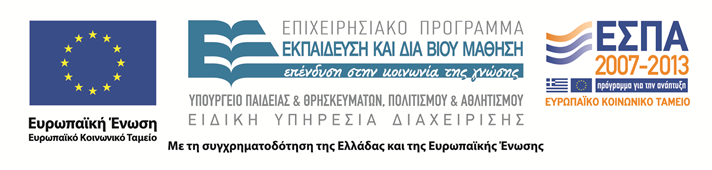 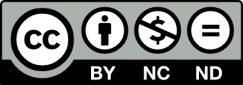 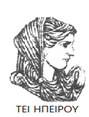 ΣΥΣΤΗΜΑΤΑ ΤΗΛΕΚΠΑΙΔΕΥΣΗΣ, Ενότητα 12, ΤΜΗΜΑ ΜΗΧΑΝΙΚΩΝ ΠΛΗΡΟΦΟΡΙΚΗΣ, 
ΤΕΙ ΗΠΕΙΡΟΥ- Ανοιχτά Ακαδημαϊκά Μαθήματα στο ΤΕΙ Ηπείρου
Σημείωμα Αδειοδότησης
Το παρόν υλικό διατίθεται με τους όρους της άδειας χρήσης Creative Commons Αναφορά Δημιουργού-Μη Εμπορική Χρήση-Όχι Παράγωγα Έργα 4.0 Διεθνές [1] ή μεταγενέστερη. Εξαιρούνται τα αυτοτελή έργα τρίτων π.χ. φωτογραφίες, Διαγράμματα κ.λ.π., τα οποία εμπεριέχονται σε αυτό και τα οποία αναφέρονται μαζί με τους όρους χρήσης τους στο «Σημείωμα Χρήσης Έργων Τρίτων».
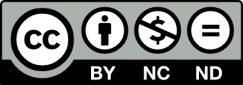 Ο δικαιούχος μπορεί να παρέχει στον αδειοδόχο ξεχωριστή άδεια να  χρησιμοποιεί το έργο για εμπορική χρήση, εφόσον αυτό του  ζητηθεί.
[1]
http://creativecommons.org/licenses/by-nc-nd/4.0/deed.el
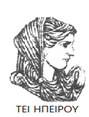 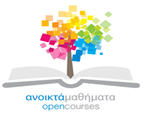 ΣΥΣΤΗΜΑΤΑ ΤΗΛΕΚΠΑΙΔΕΥΣΗΣ, Ενότητα 12, ΤΜΗΜΑ ΜΗΧΑΝΙΚΩΝ ΠΛΗΡΟΦΟΡΙΚΗΣ, 
ΤΕΙ ΗΠΕΙΡΟΥ- Ανοιχτά Ακαδημαϊκά Μαθήματα στο ΤΕΙ Ηπείρου
Βιβλιογραφία
William Horton (2001). E-learning by Design,.Pfeifer
 
Clark, R. & Mayer, R. (2008).  E-Learning and the Science of Instruction. Pfeifer
 
Alessi, S.  &  Trolip,  S. (2005). ΠΟΛΥΜΕΣΑ και ΕΚΠΑΙΔΕΥΣΗ. Εκδόσεις Μ Γκιούρδας
 
Nash, S.  &  Moore, M.  (2014). Moodle Course Design Best Practices. Packt
 
Newby J. Timothy,  Stepich A. Donald, Lehman D. James,  & Russel D James. (2009). 
Εκπαιδευτική τεχνολογία για διδασκαλία και μάθηση. Εκδόσεις Επίκεντρο.
Τέλος Ενότητας
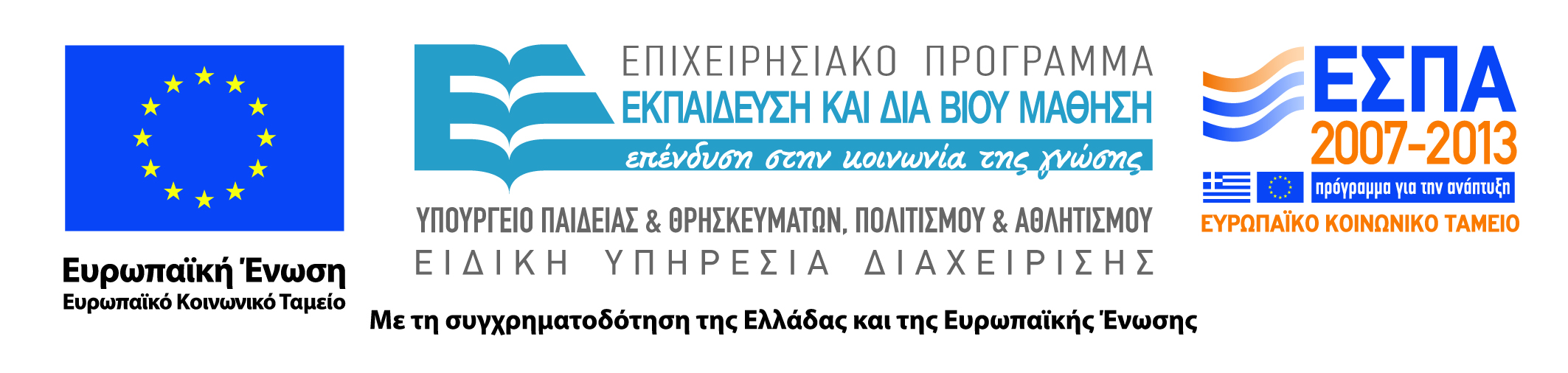 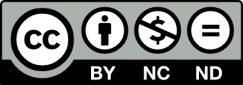